[Titolo poster] Lorem ipsum dolor sit amet, consectetuer adipiscing elit maecenas porttitor congue massa fusce
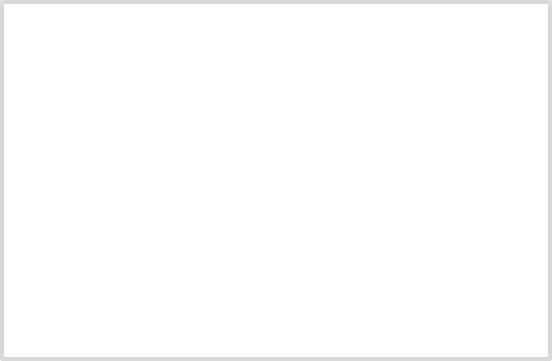 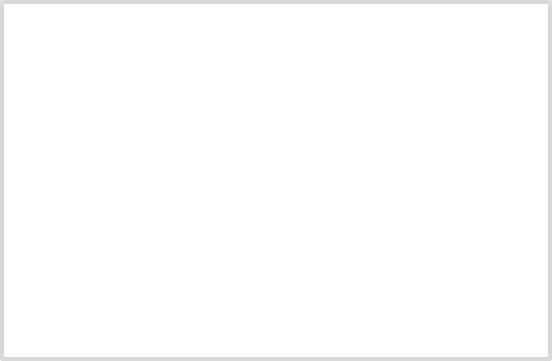 [Sostituire i nomi e i titoli seguenti con quelli degli effettivi consulenti: Gerardina Longo, Ricercatore1; Luca Udinesi, Ricercatore2; Rodrigo Bianchi, Infermiere diplomato e Giorgia Fanucci, Dottore41[Aggiungere una relazione di collaborazione per il primo consulente], 2[Aggiungere una relazione di collaborazione per il secondo consulente], 3[Aggiungere una relazione di collaborazione per il terzo consulente], 4[Aggiungere una relazione di collaborazione per il quarto consulente]
Sunto
Metodi
Risultati
Inserire qui un sunto con punti elenco o senza
Elencare qui i metodi e le descrizioni
Metodo 1
Metodo 2
Metodo 3
Background
Aggiungere un titolo se necessario. Fare clic sul pulsante G della scheda Home per applicare il grassetto.
Voce background
Voce background
Voce background
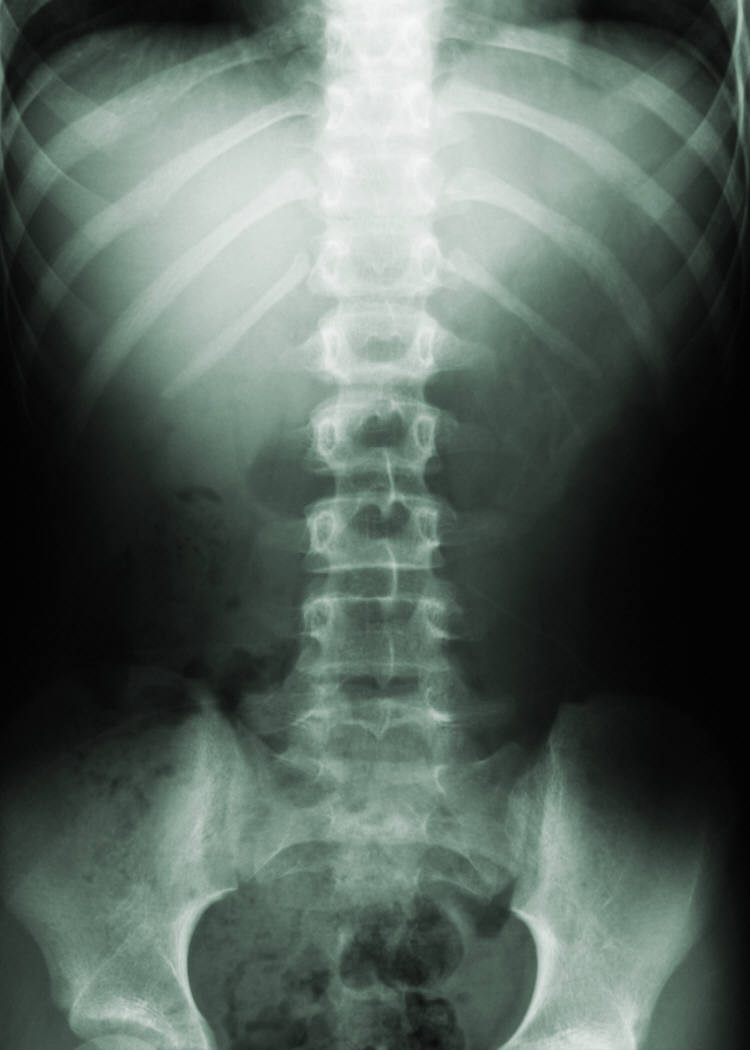 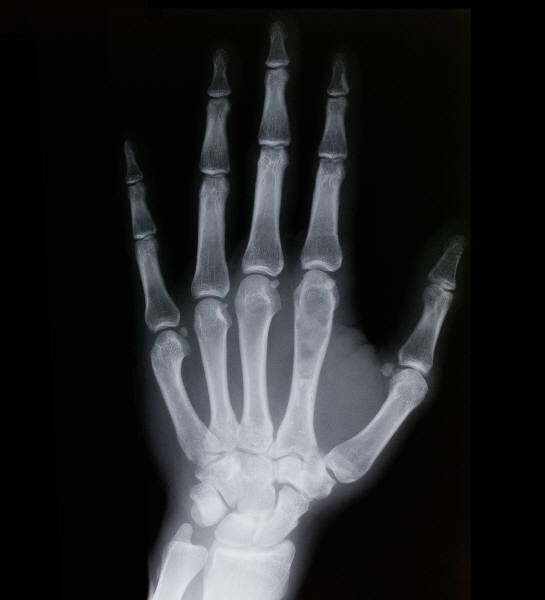 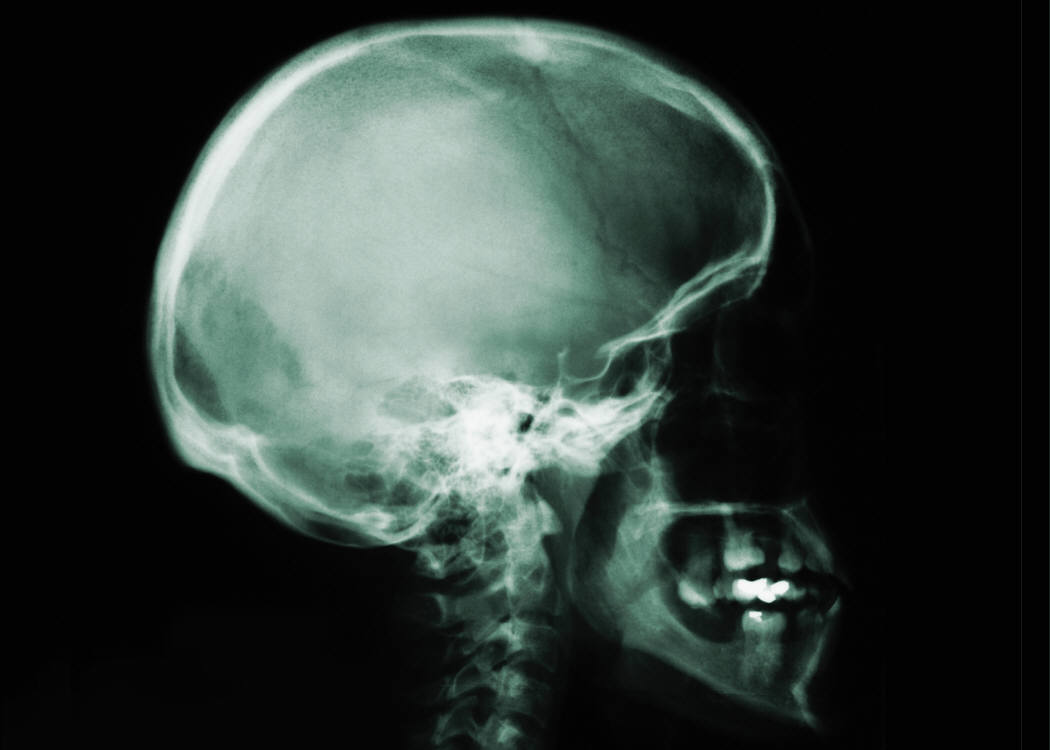 Digitare qui una didascalia per il contenuto dei dati o le immagini.
Obiettivi
Risultati
Conclusioni
Elencare qui gli obiettivi
Obiettivo 1
Obiettivo 2
Obiettivo 3
Risultato 1
Risultato 2
Risultato 3
Conclusione 1
Conclusione 2
Conclusione 3
[Speaker Notes: Per modificare questo poster, sostituire il contenuto di esempio con quello desiderato. Se si desidera partire da zero, usare il pulsante Nuova diapositiva della scheda Home per inserire una nuova pagina e quindi immettere testo e contenuto nei segnaposto vuoti. Se sono necessari altri segnaposto per i titoli, i sottotitoli o il corpo del testo, copiare uno dei segnaposto esistenti e quindi trascinare il nuovo segnaposto nella posizione desiderata.]